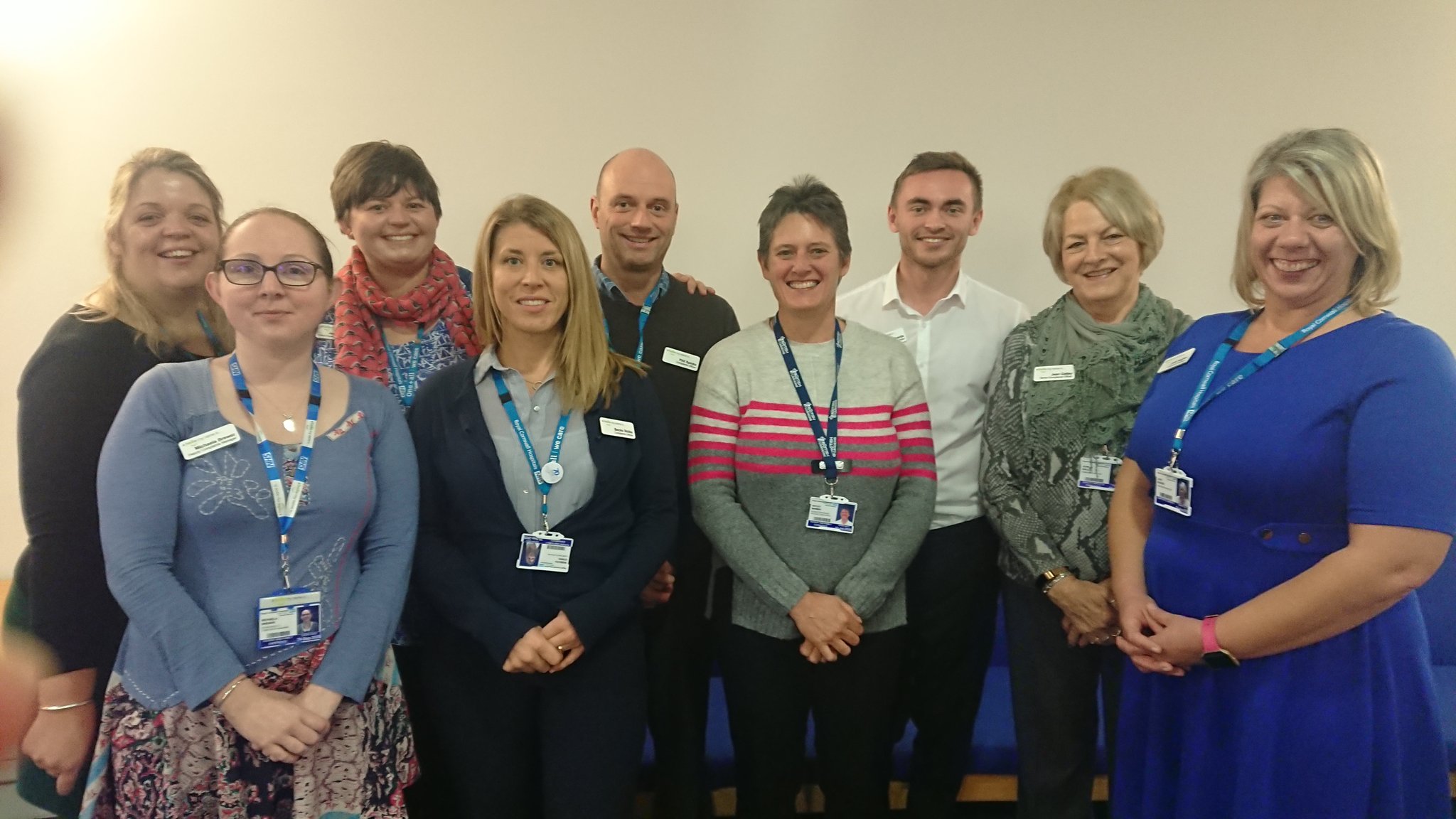 Using Care Opinion at RCHT: Starting Our Improvement Journey
Frazer Underwood
Consultant Nurse / Associate Chief Nurse and
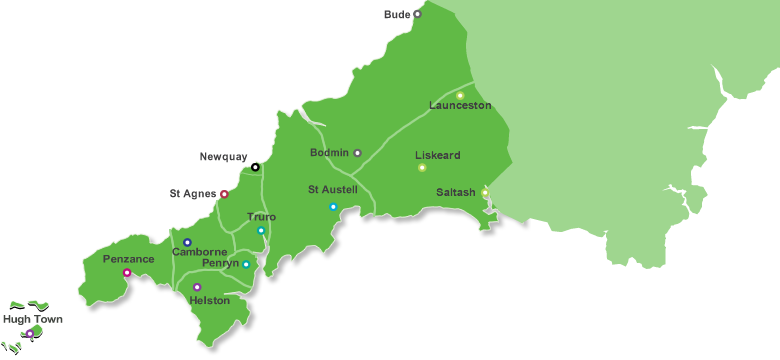 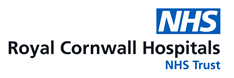 Patient + Family Experience Team :
Nine staff members

Complaints:
380 – formal complaints
1200 – informal complaints
16 escalated to PHSO

Care opinion:
Two subscriptions
St Michael’s Hospital
Hayle
35 beds
Royal Cornwall Hospital
Truro
480 beds
West Cornwall Hospital
Penzance
54 beds
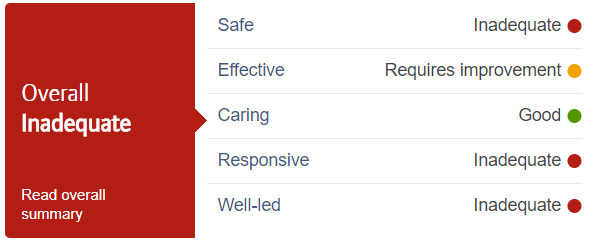 2017
Why did RCHT subscribe to Care Opinion?

We were not a learning organisation

Clinical teams were disengaged with patient feedback

We were starting a significant improvement journey 


…I saw the opportunity to link 
Care Opinion into that journey
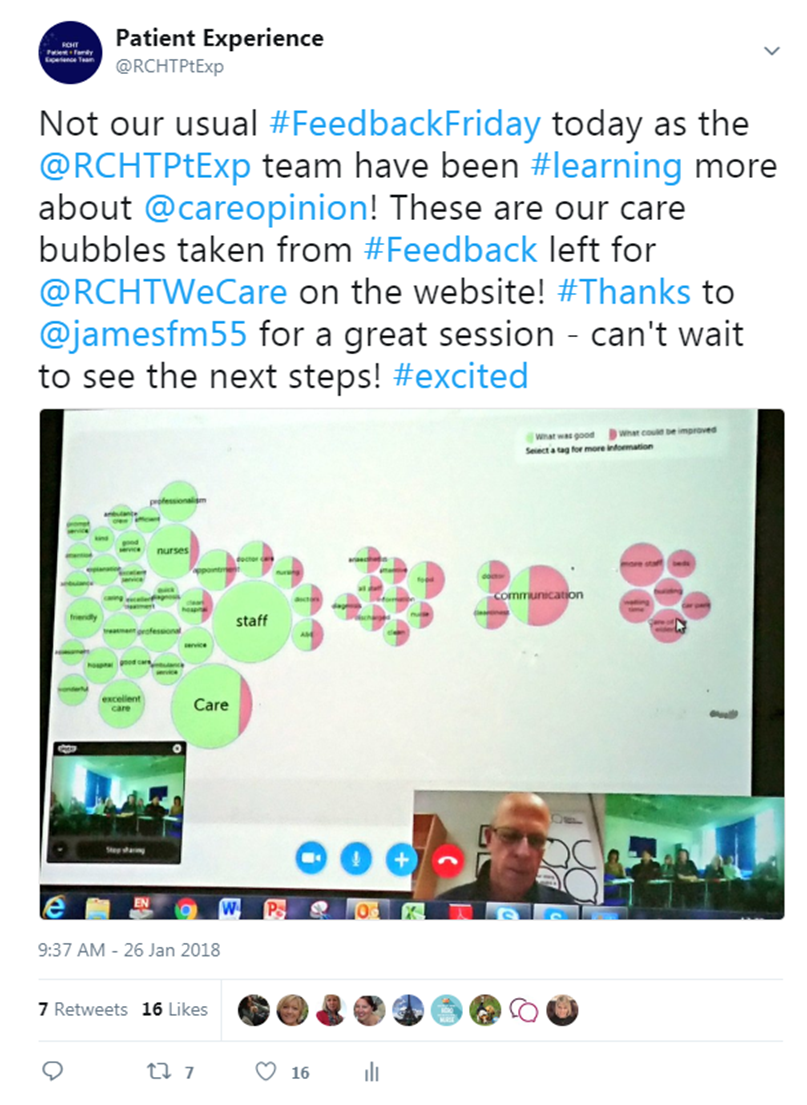 Where did I start?

Learning more…
And then…?

I made the connection for our Chief Nurse between patient experience and our Improvement plan

The Patient + Family Experience team took control of the existing subscriptions

Promoted the visibility of Care Opinion 

and built the case for investment
Taking Control
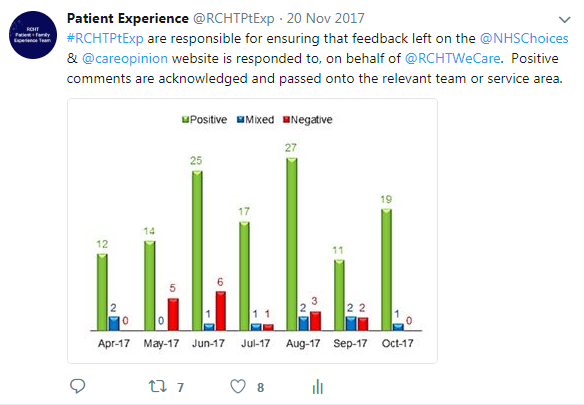 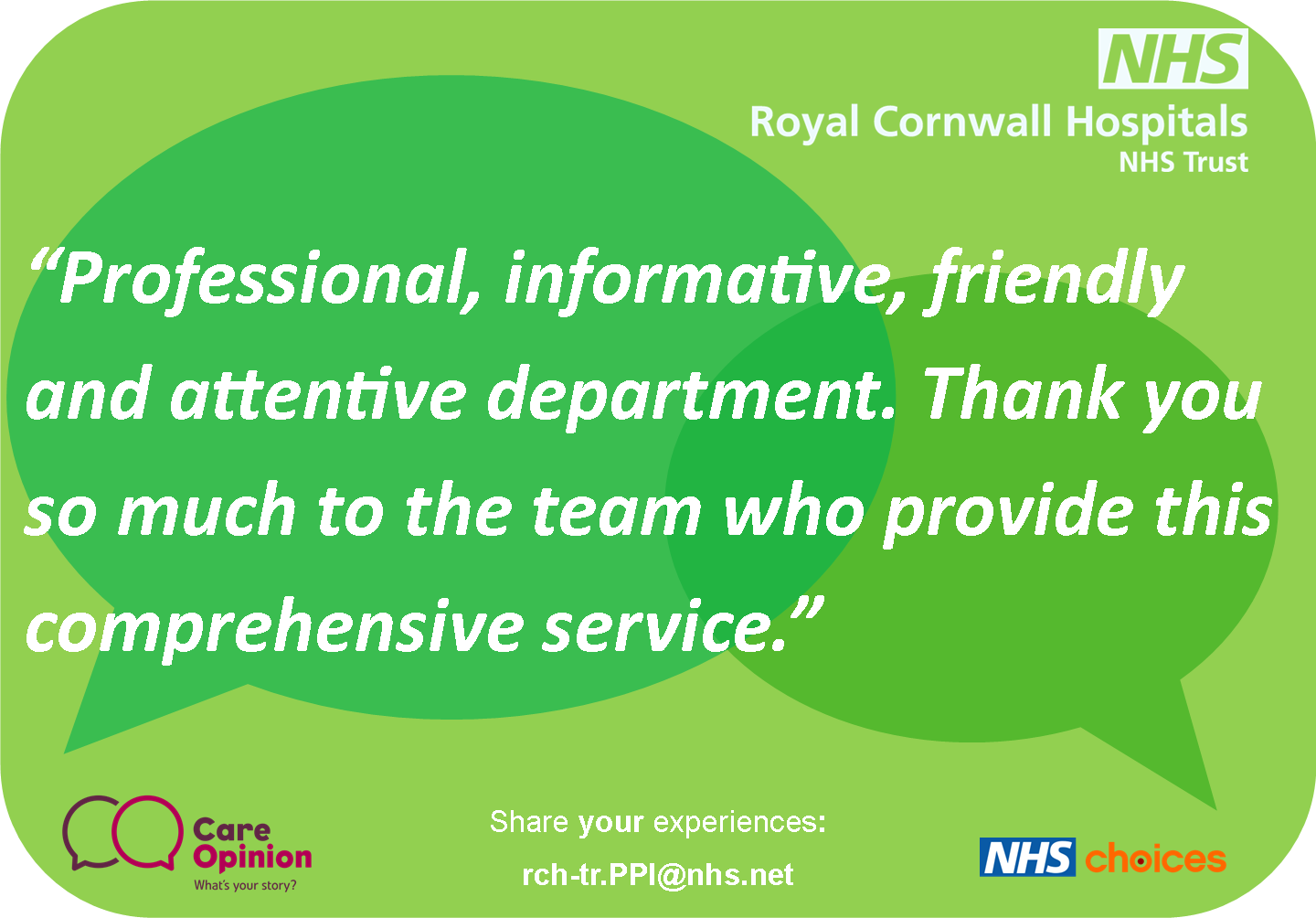 We then engaged the organisation 

Sharing feedback with clinical teams – it’s mostly very positive

Reporting feedback into meetings from Ward-to- Board

Finding our champions to take it forward…
March 2018 – new subscription goes live 
How were staff feeling about this?

Natural worry about workload

Early adopters were enthusiastic and showed others the way

Tried to embedded
November 2018
How were staff feeling about Care Opinion now?

Embraced - and rolling out faster that we thought






Ward-to-Board engagement

A growing presence in our everyday work
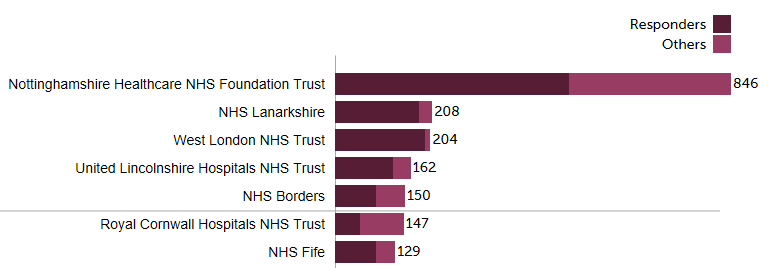 6th
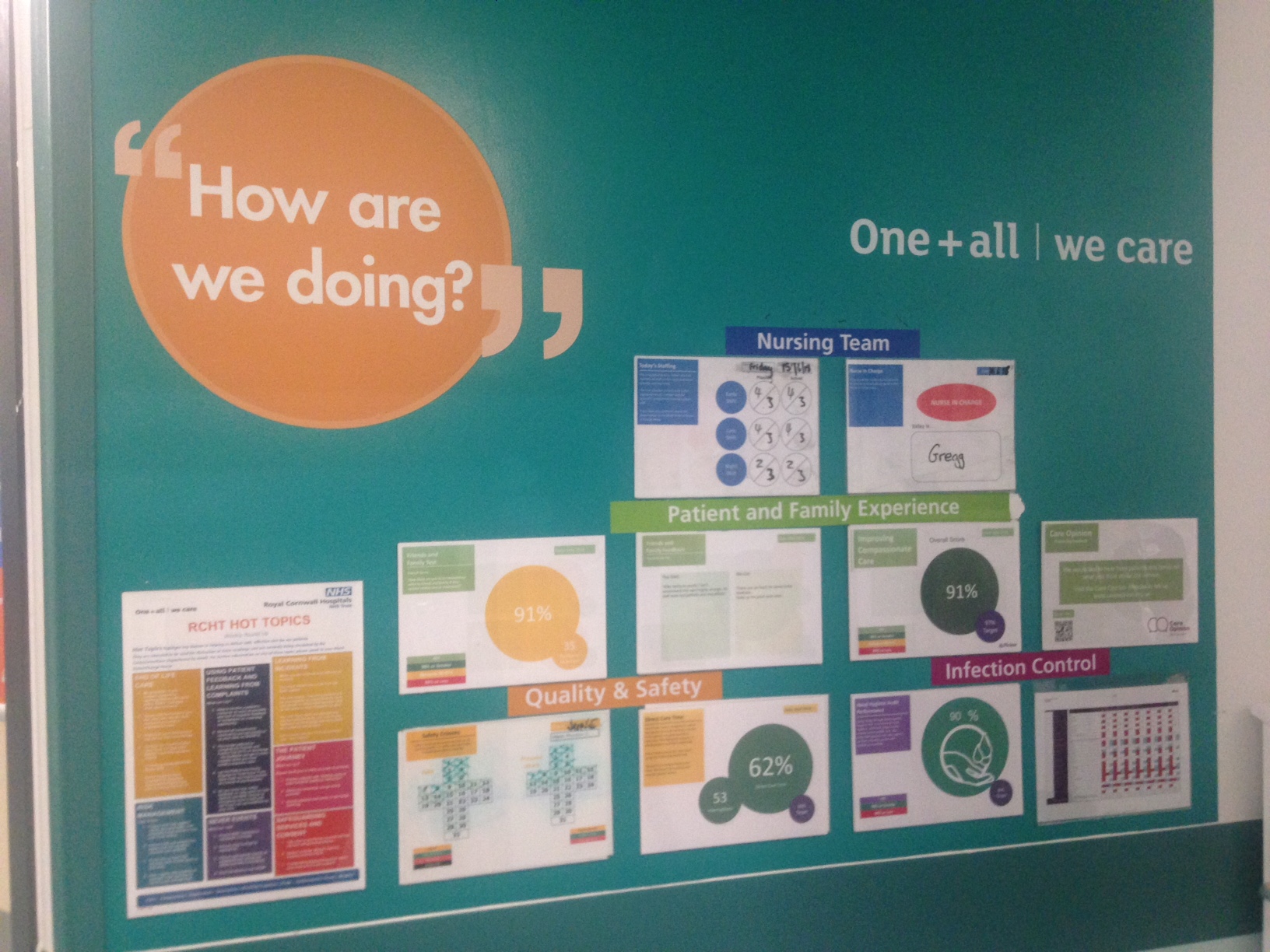 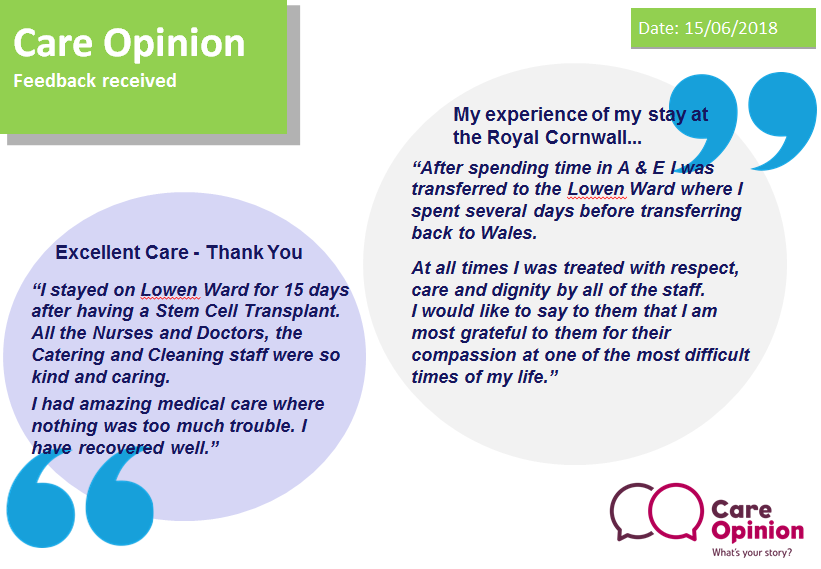 “
How are we doing?
“
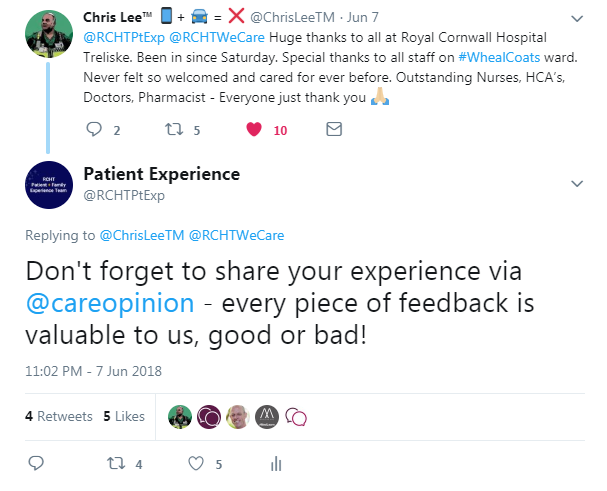 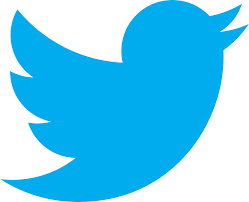 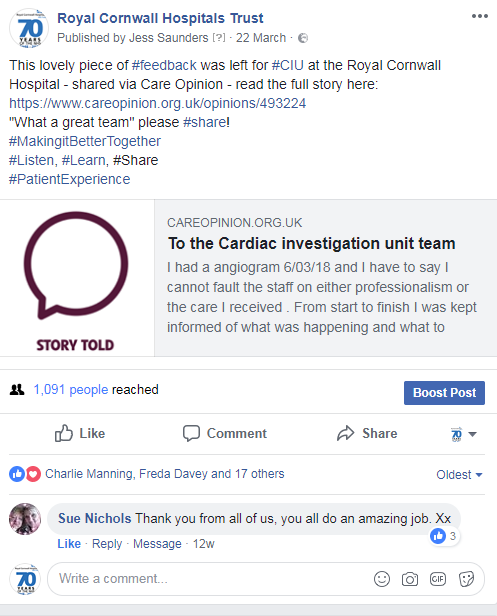 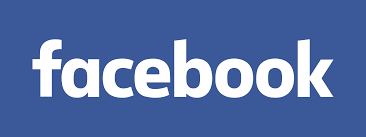 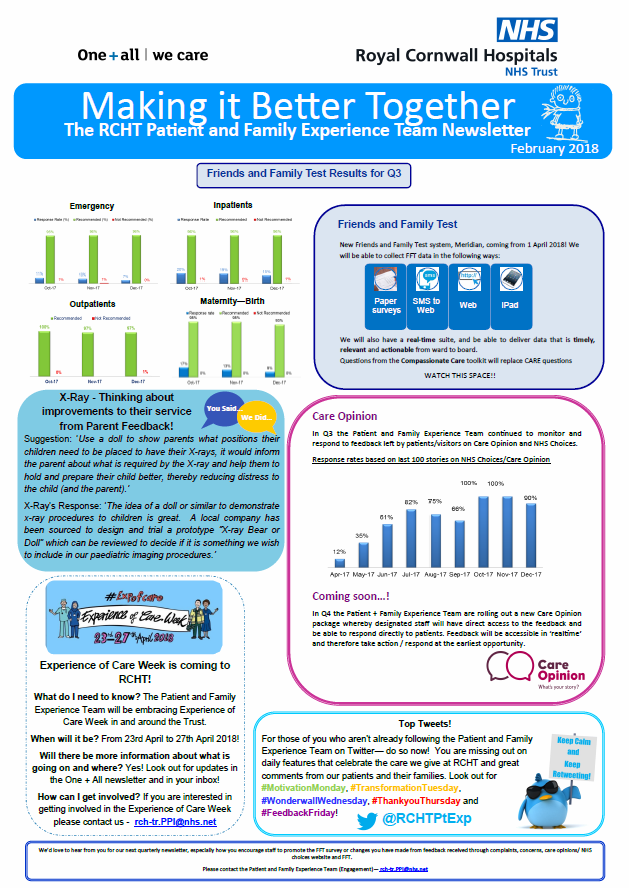 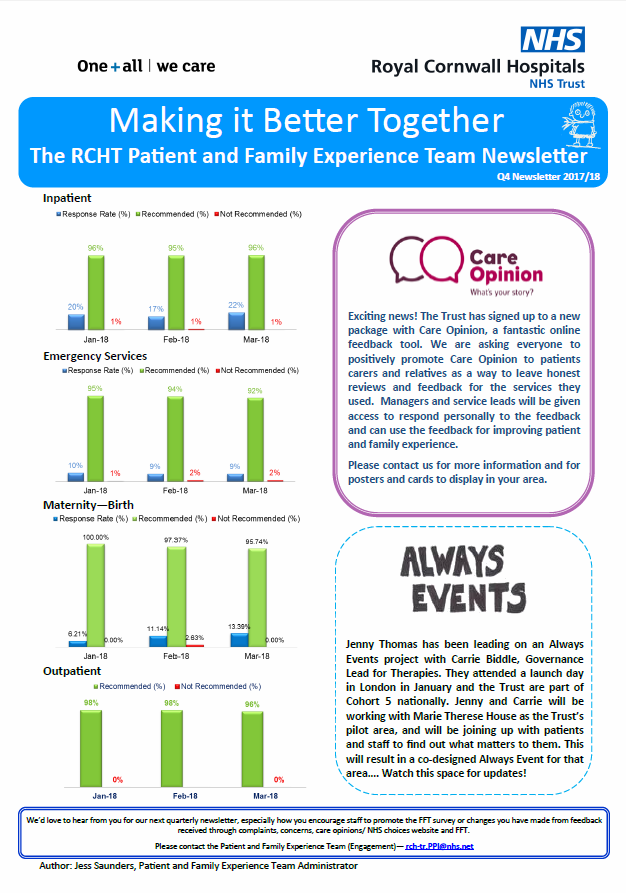 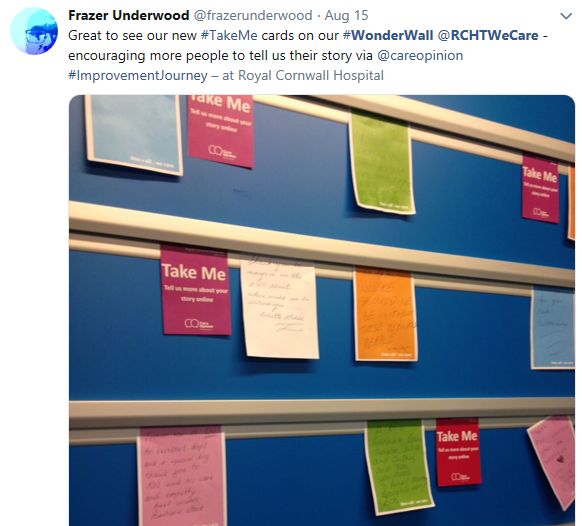 What are our next steps?

Our roll-out plans are now embedded in our quality improvement plan
Ward Accreditation Programme

                                 developments next


                         	Promote more online feedback       			University of Plymouth Student Nurses
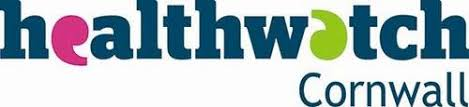 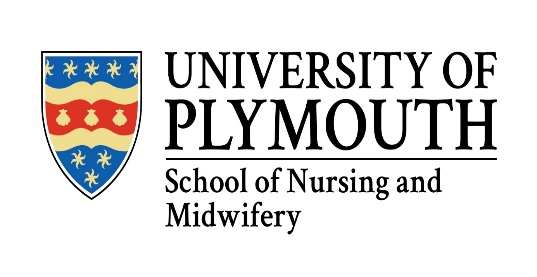